Татьяна Маврина
Татьяна Алексеевна Маврина (1900-1996)- русская советская художница, живописец, график, иллюстратор многочисленных книг, детских сказок,  родилась в Нижнем Новгороде, окончила в Москве знаменитый ВХУТЕМАС.
Художница всегда откликалась на все веяния жизни. Ее трудолюбие восхищало окружающих, но для самой художницы рисовать, заниматься живописью было так же естественно и необходимо, как дышать.
Маврину называют «самой русской из всех художников». Ее неповторимый стиль легко узнаваем. В нем слились приемы росписи, заимствованные художницей из иконописи, народной игрушки, русского лубка, пряничных досок, изразцов.
Легкость, свобода и непринужденность рисунка, изящество линий, богатство колорита, тонкость цветовых отношений, строгий отбор средств, кажущаяся детскость изображения присущи брызжущим веселостью и энергией иллюстрациям Мавриной…
Важнейшая особенность искусства Т. А. Мавриной - связь поэзии сказки и пластической красоты разных видов народного декоративно-прикладного искусства.
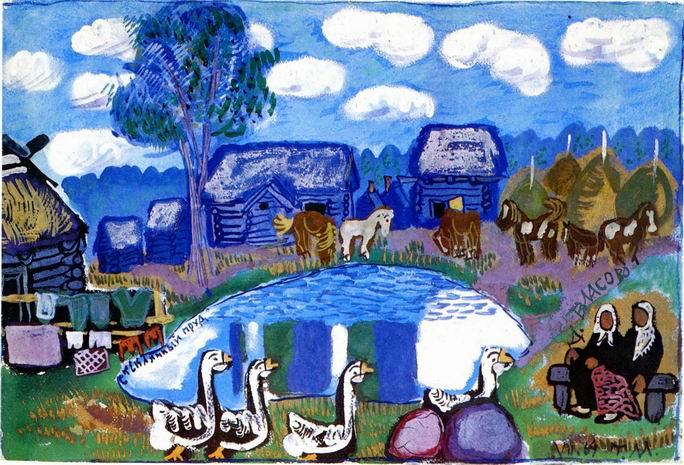 Творчество Т. А. Мавриной помогает раскрыть неисчерпаемое богатство народной эстетики, ощутить национальную основу фольклора.
«Сказочная азбука»
.
В рисунках она соединяла старинную архитектуру с текущей рядом с церквями и соборами жизнью. Художница много ездила по ближнему и дальнему Подмосковью, по Волге.
Маврина настоящая сказочница и книжница. Всё продумано ею в книге до мелочей, чтобы стихам Пушкина было просторно и вольготно. Заставки, концовки, красные и синие начальные строки строф, буквицы -                  все написано ею, от руки, кистью...
За всю свою долгую жизнь Татьяна Маврина создала множество ярких и красочных иллюстраций к детским книжкам.
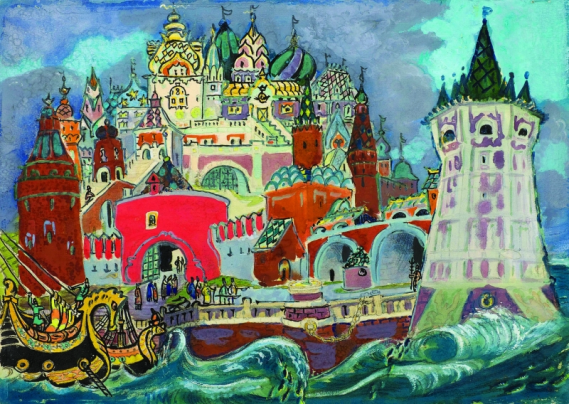 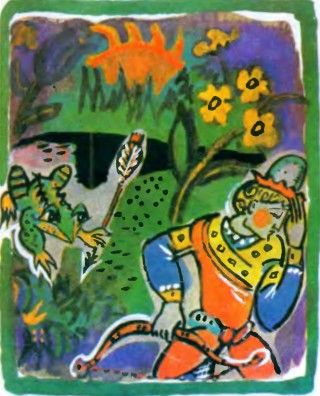 Ее трудолюбие восхищало окружающих, но сама Маврина никогда не понимала этого восхищения: рисовать, заниматься живописью для нее было так же естественно и необходимо, как дышать.
Татьяна Алексеевна Маврина прожила долгую жизнь, и более семи десятилетий не прекращала работать. Современники вспоминали веселый нрав и улыбку, с которой она начинала любое дело
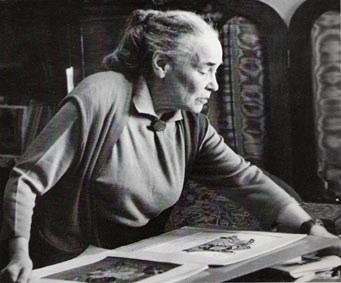 Творчество              Т. А. Мавриной помогает раскрыть неисчерпаемое богатство народной эстетики, ощутить национальную основу фольклора.
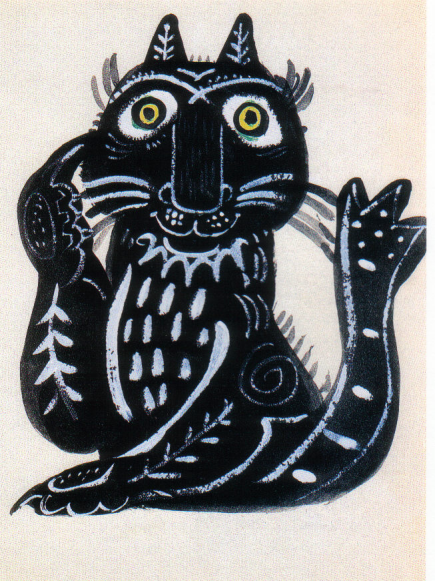 А вы 
хотели бы
создать свою 
сказку ?